Black Demos: Weekly Time Spent With Media
Scan or click to access more media trends insights
Black demographics across all ages spend much more time watching TV than the average viewer
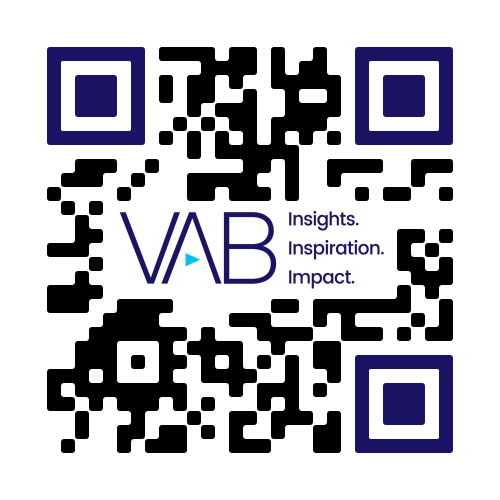 Weekly Time With Media 
In HH:MM
18+
18-34
35-49
Total
81:13
69:22
60:02
52:16
78:05
66:59
Source: Nielsen, The Global Black Audience, February 2024. Nielsen National TV Panel; U.S., Q2 2023.
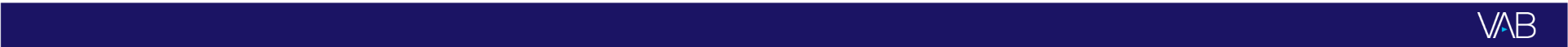 This information is exclusively provided to VAB members and qualified marketers.